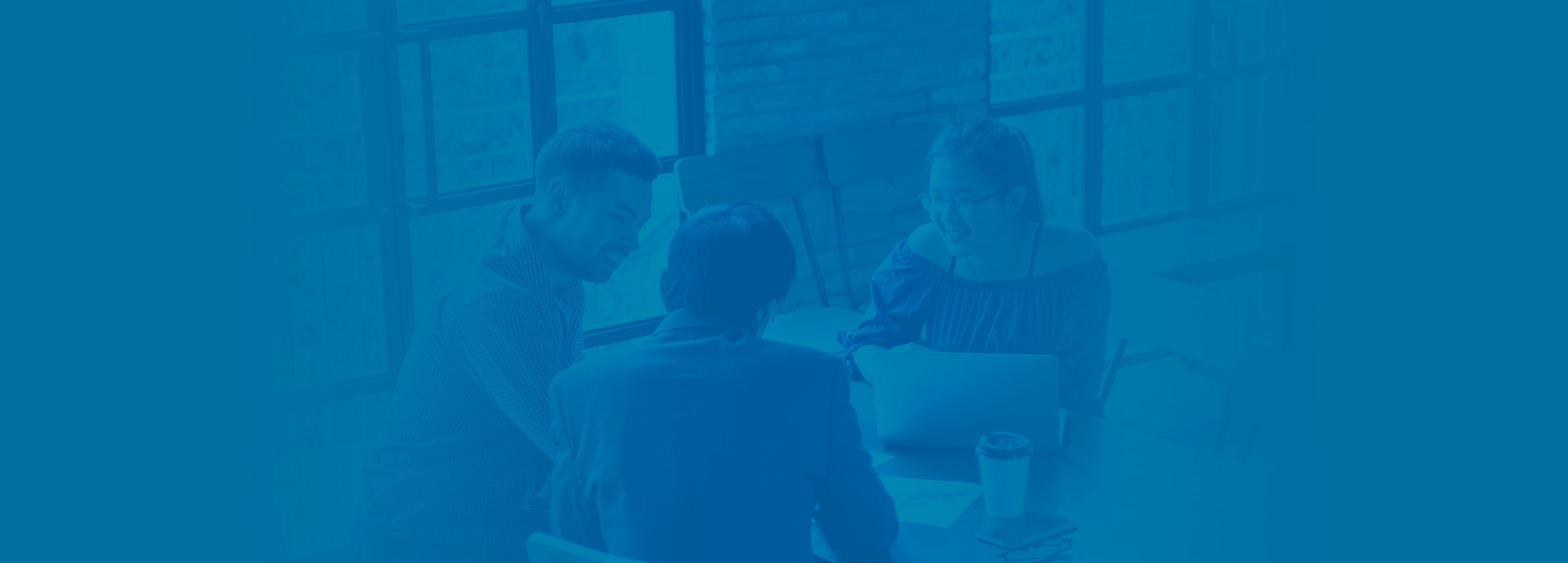 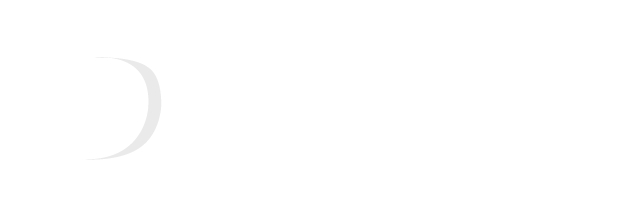 Kick-off medewerkers
Programma kick-off
Aanleiding & uitgangspunten
Demo online platform Dialog
Prestatiedoelen stellen
Ontwikkeldoelen bepalen
Reflecteren op (ontwikkel-)doelen
Feedback vragen en geven
Afspraak maken
Kick-off evalueren
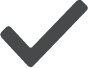 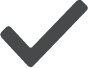 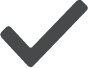 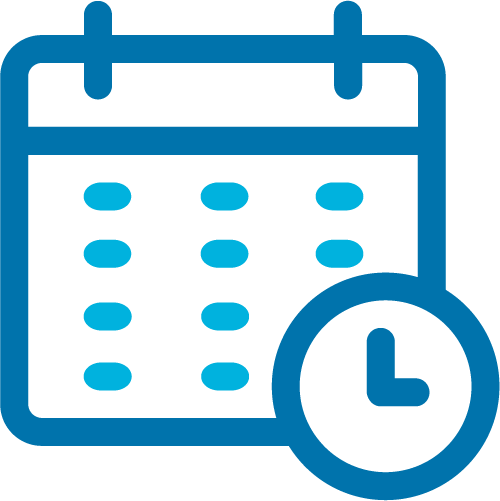 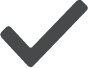 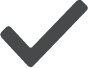 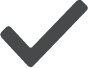 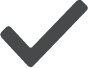 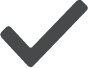 [Speaker Notes: Vraag: wat is het het doel van een HR-cyclus?]
Doel HR-cyclus
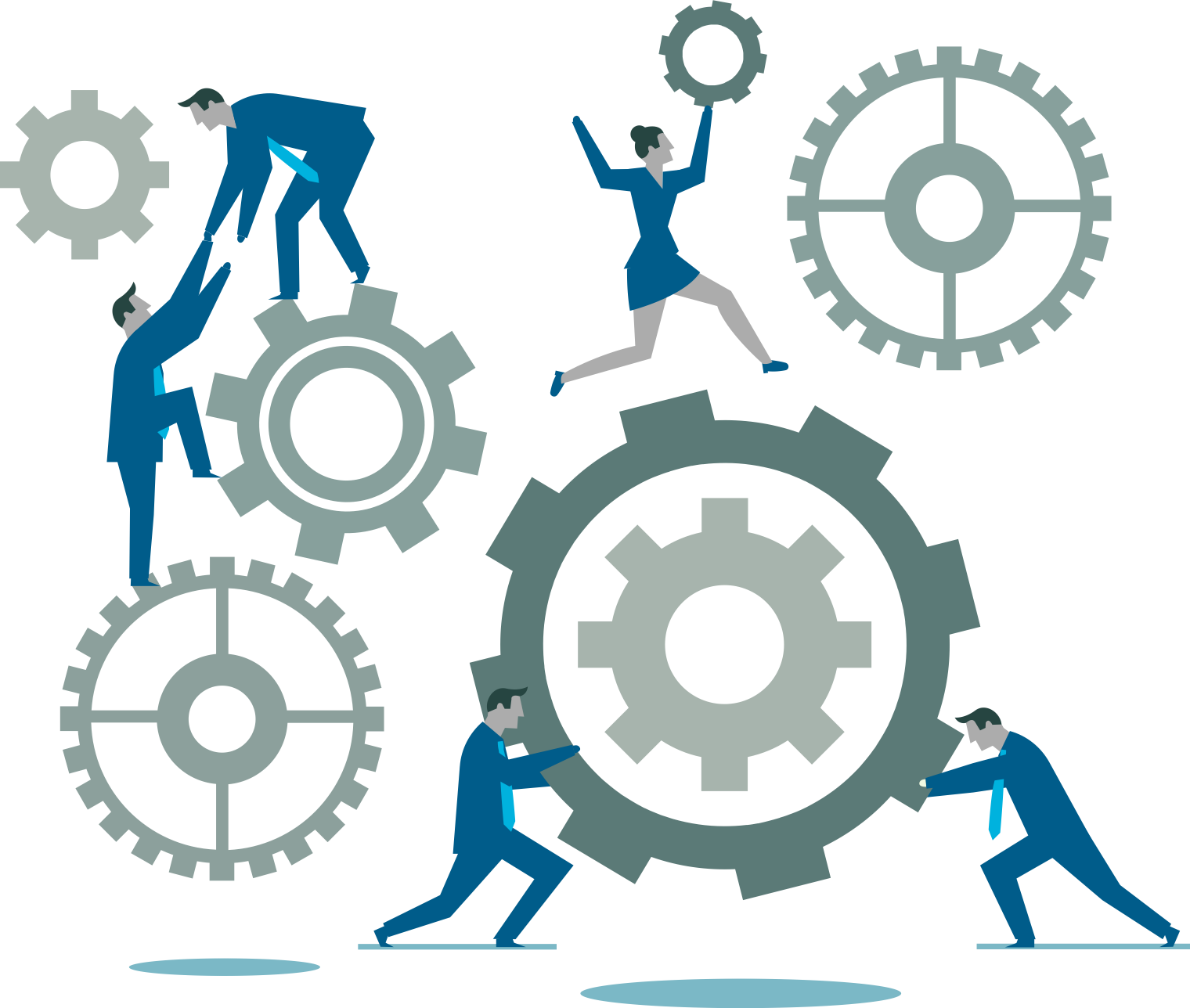 Zoveel mogelijk uit onze mensen halen om daarmee    de doelen van de organisatie te realiseren
Problemen huidige HR-cyclus
Staat los van de dagelijkse praktijk
Proces is star en dwingend
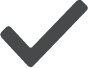 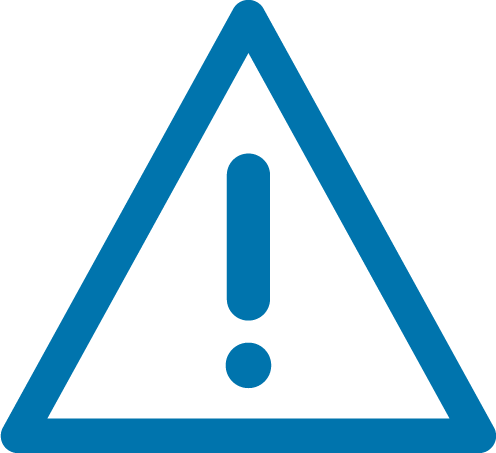 Tijdrovend en administratief ‘moetje’
Evaluatiesgesprekken kosten veel tijd en leveren weinig op
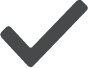 Zet niet aan tot leren en presteren
Doelen zijn niet top-of-mind
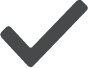 Beperkt het nemen van verantwoordelijkheid
Manager is leidend en doelen zijn opgelegd
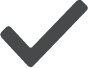 Uitgangspunten HR-cyclus 2020
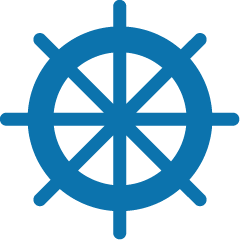 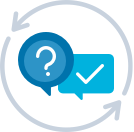 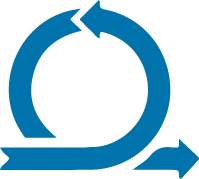 Continue dialoog

We zijn continu met elkaar 
in gesprek zodat doelen 
top-of-mind blijven
Eigenaarschap

We vertrouwen jou om meer
de regie te nemen
Zelfreflectie & feedback

We stimuleren zelfreflectie en feedback wat leidt tot betere resultaten
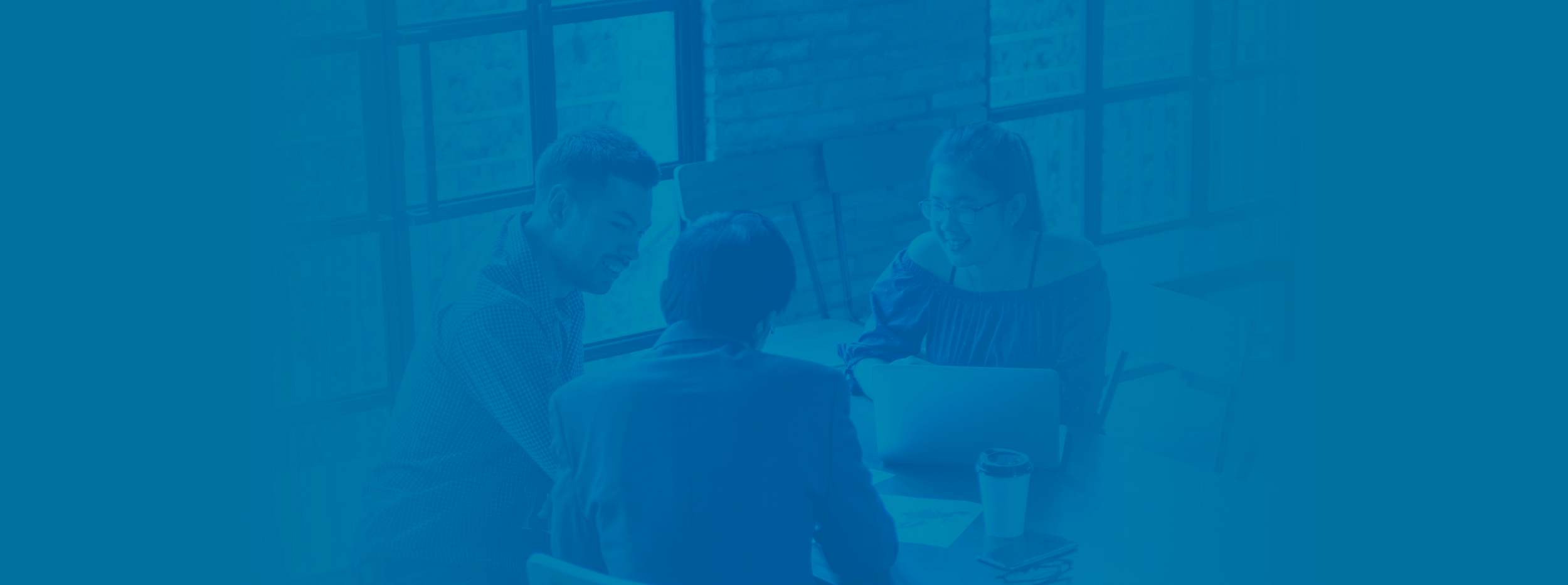 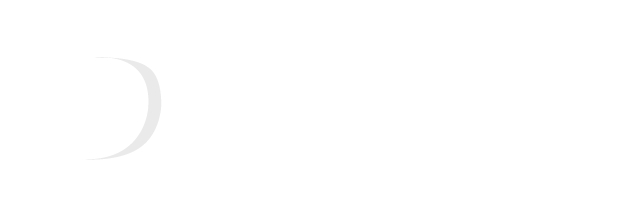 Demo online platform
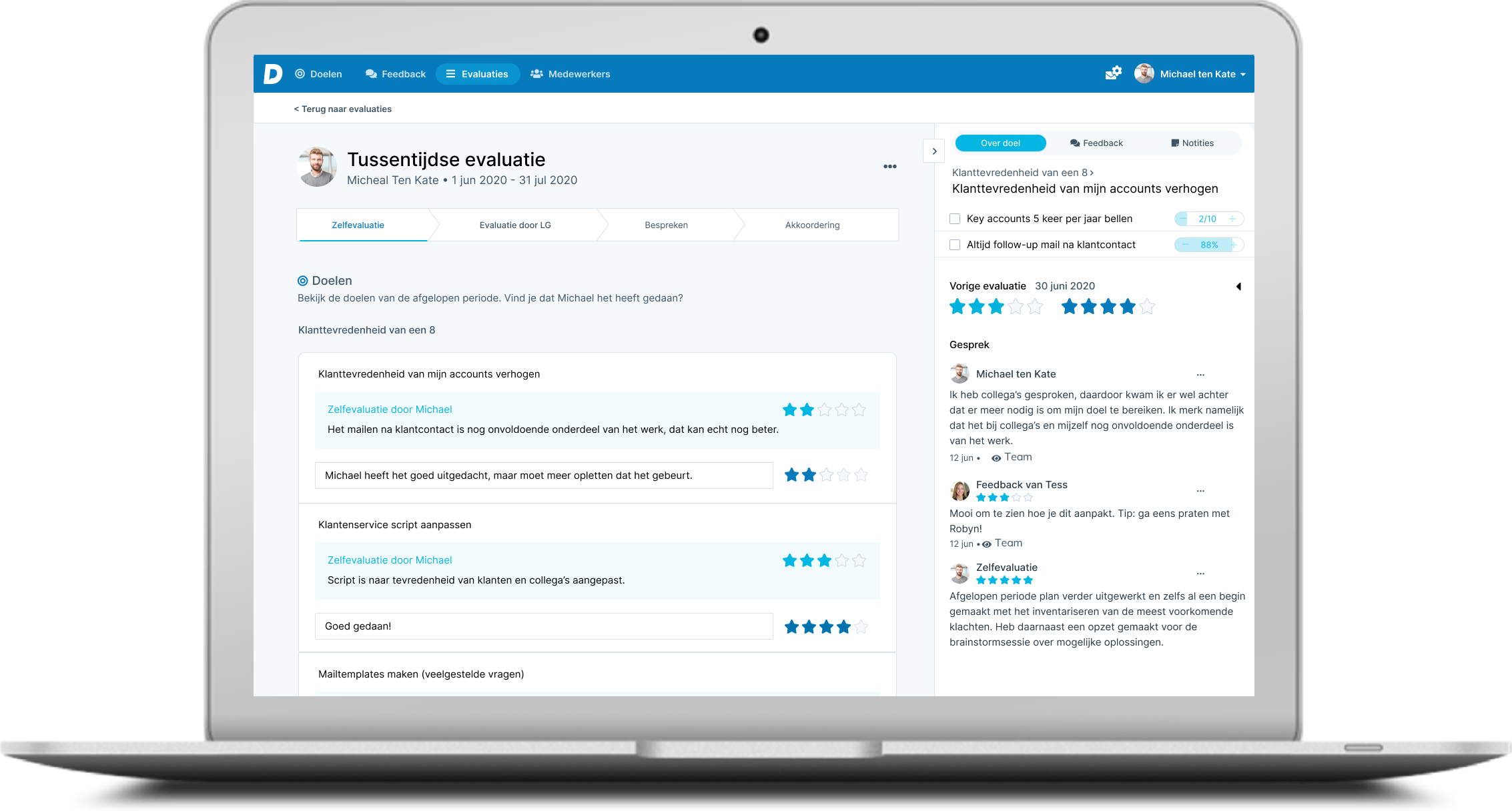 [Speaker Notes: Switch naar de klikbare demo]
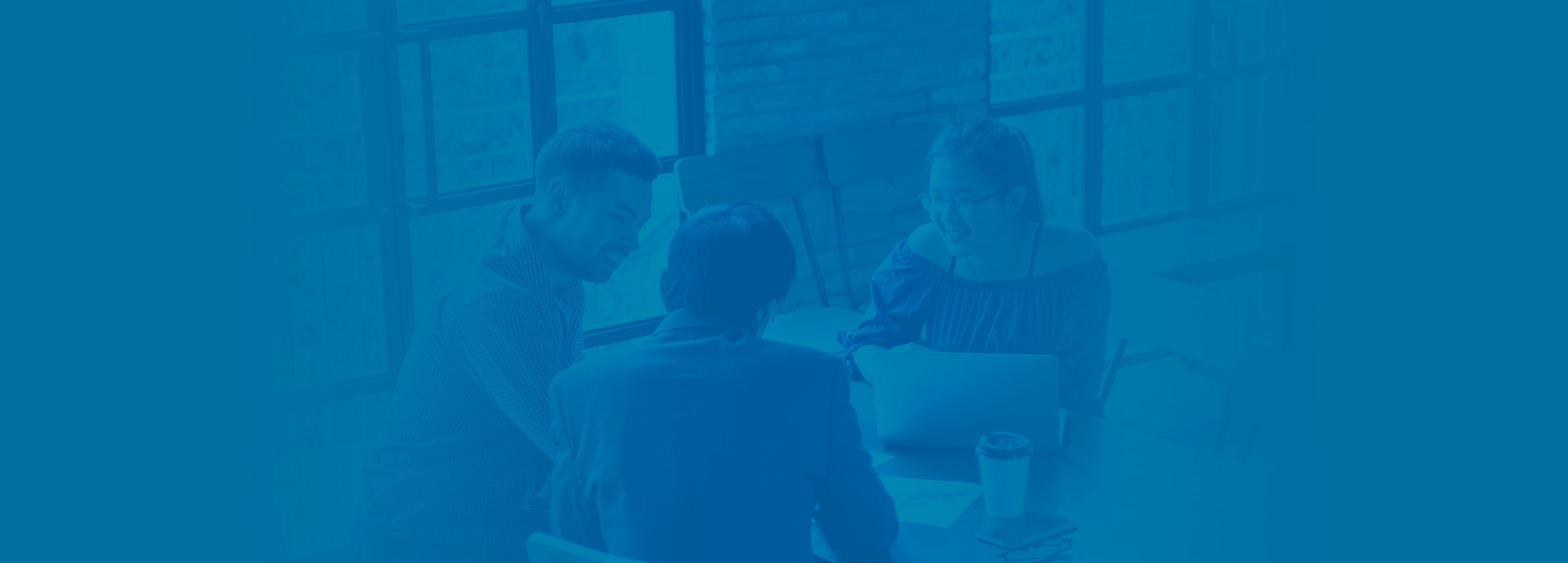 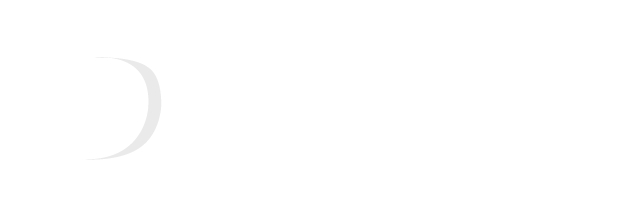 Aan de slag met het platform
Registreren
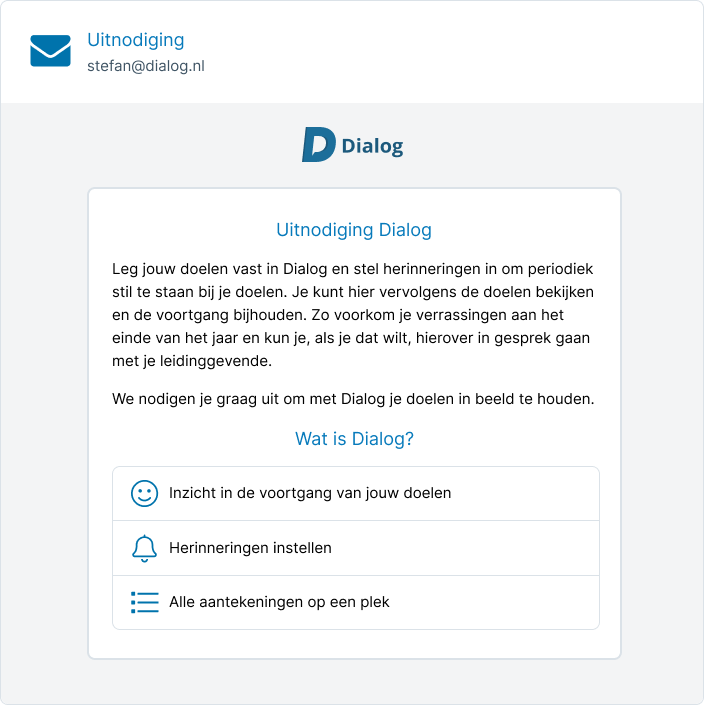 Registreer je via de uitnodiging die je hebt ontvangen op je werkmail
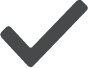 Voeg een pasfoto toe voor een meer persoonlijke ervaring in het platform
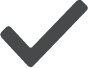 Maak een wachtwoord aan of log indien van toepassing in via Single sign-on
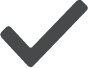 Stel prestatiedoelen
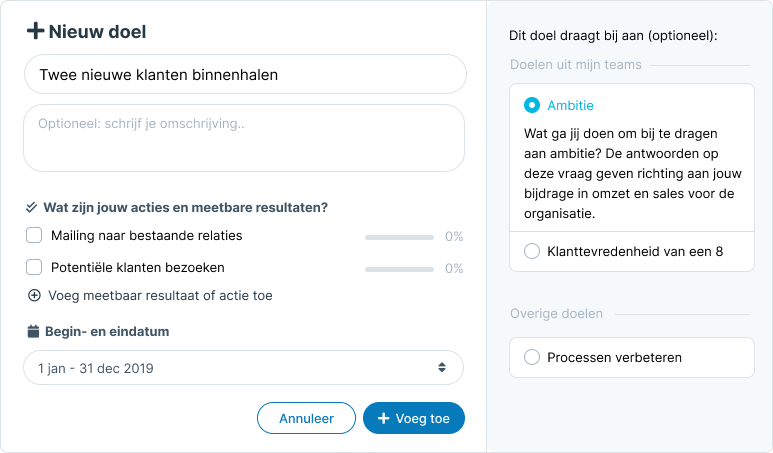 Bepaal wat je de aankomende periode wilt bereiken
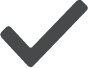 Knip je doel vervolgens op in acties of meetbare resultaten
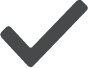 Geef per doel aan of het bijdraagt aan een teamdoel
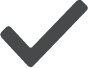 Bepaal ontwikkeldoelen
Je kunt een eigen ontwikkeldoel vaststellen en/of aan de slag gaan met kernwaardes of competenties
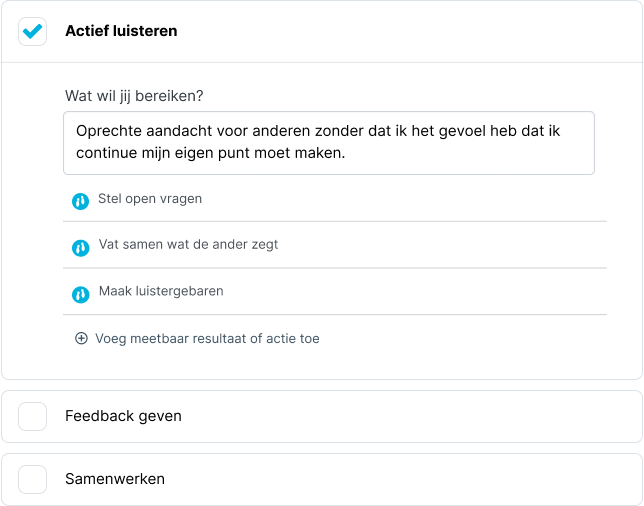 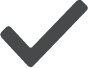 Bepaal wat je wilt ontwikkelen en met welk gedrag je in de praktijk meer wilt oefenen
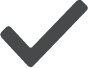 Geef bij elk ontwikkeldoel ook aan wat je hoopt dat het je oplevert als je er een stap in zet
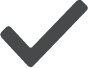 Focus op doelen & ontwikkeling
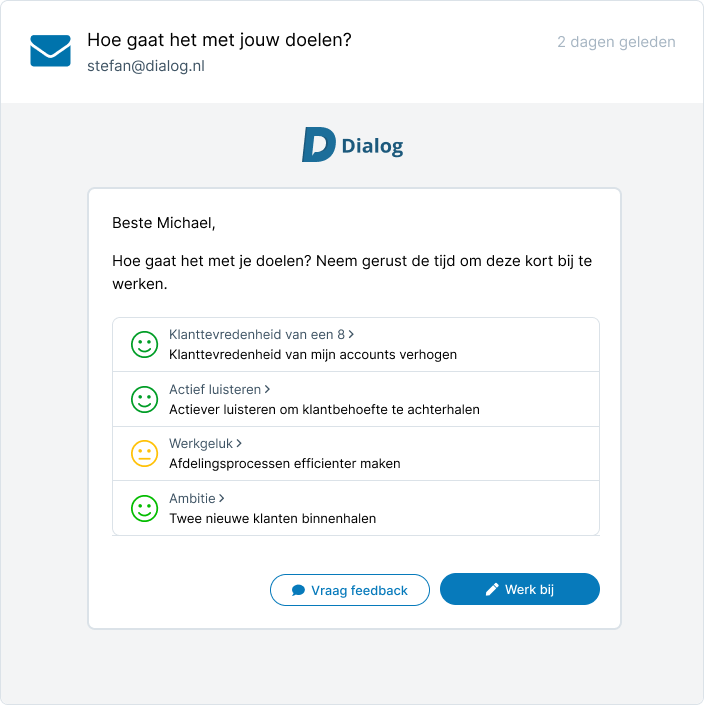 Bepaal op welke momenten jij herinnerd wil worden aan je (ontwikkel-)doelen

Je ontvangt op die momenten een e-mail met daarin al je doelen en je laatste eigen status update

Je kunt vanuit deze e-mail direct je doelen bijwerken of feedback vragen aan college’s of klanten
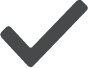 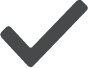 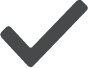 Houd de voortgang bij
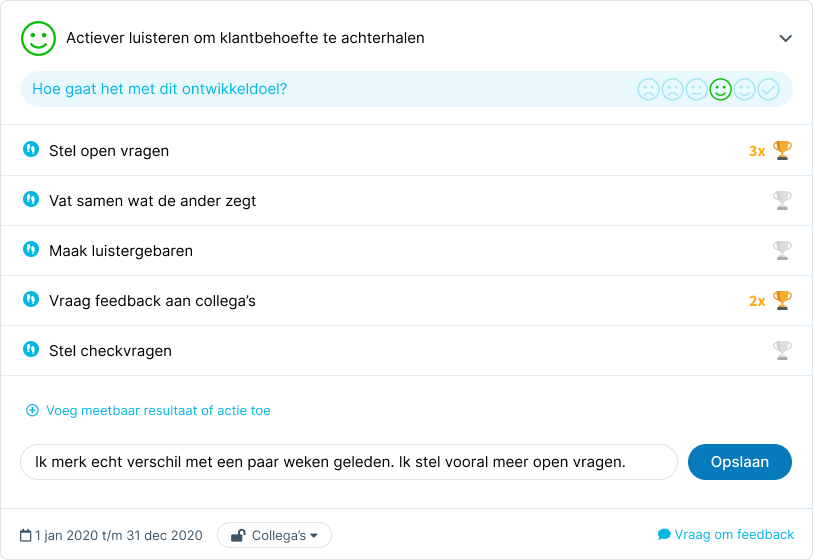 Geef per prestatiedoel aan hoeveel vertrouwen je erin hebt dat je het doel gaat halen (smiley)

Geef per ontwikkeldoel aan hoe het de afgelopen periode is gegaan (smiley) 

Schrijf bij elk doel een korte reflectie en werk je acties of meetbare resultaten bij 

Plan een gesprek in als je met iemand wilt sparren over je doelen
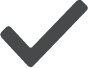 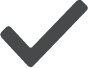 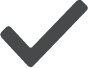 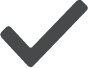 Vraag en geef feedback
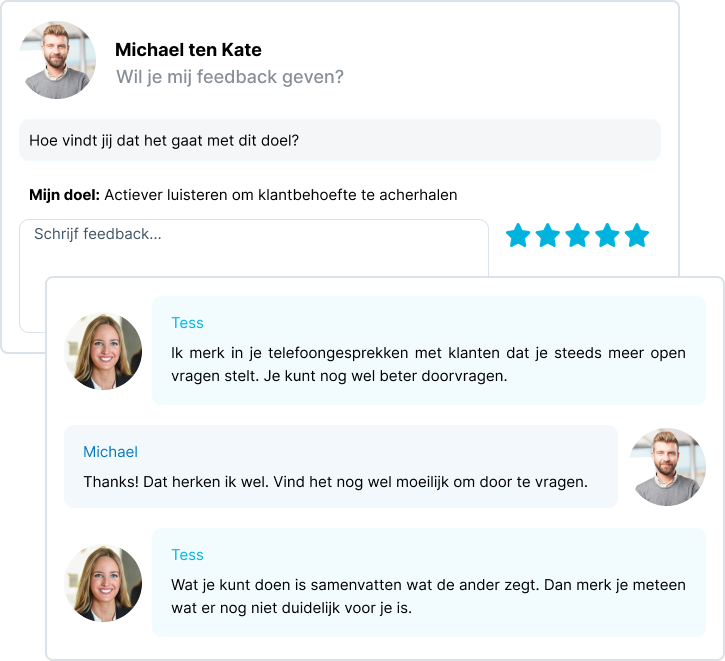 Vraag twee aanwezige collega’s makkelijk en snel om feedback

Geef twee aanwezige collega’s een gemeend compliment
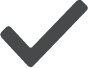 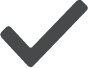 Evaluatie schrijven
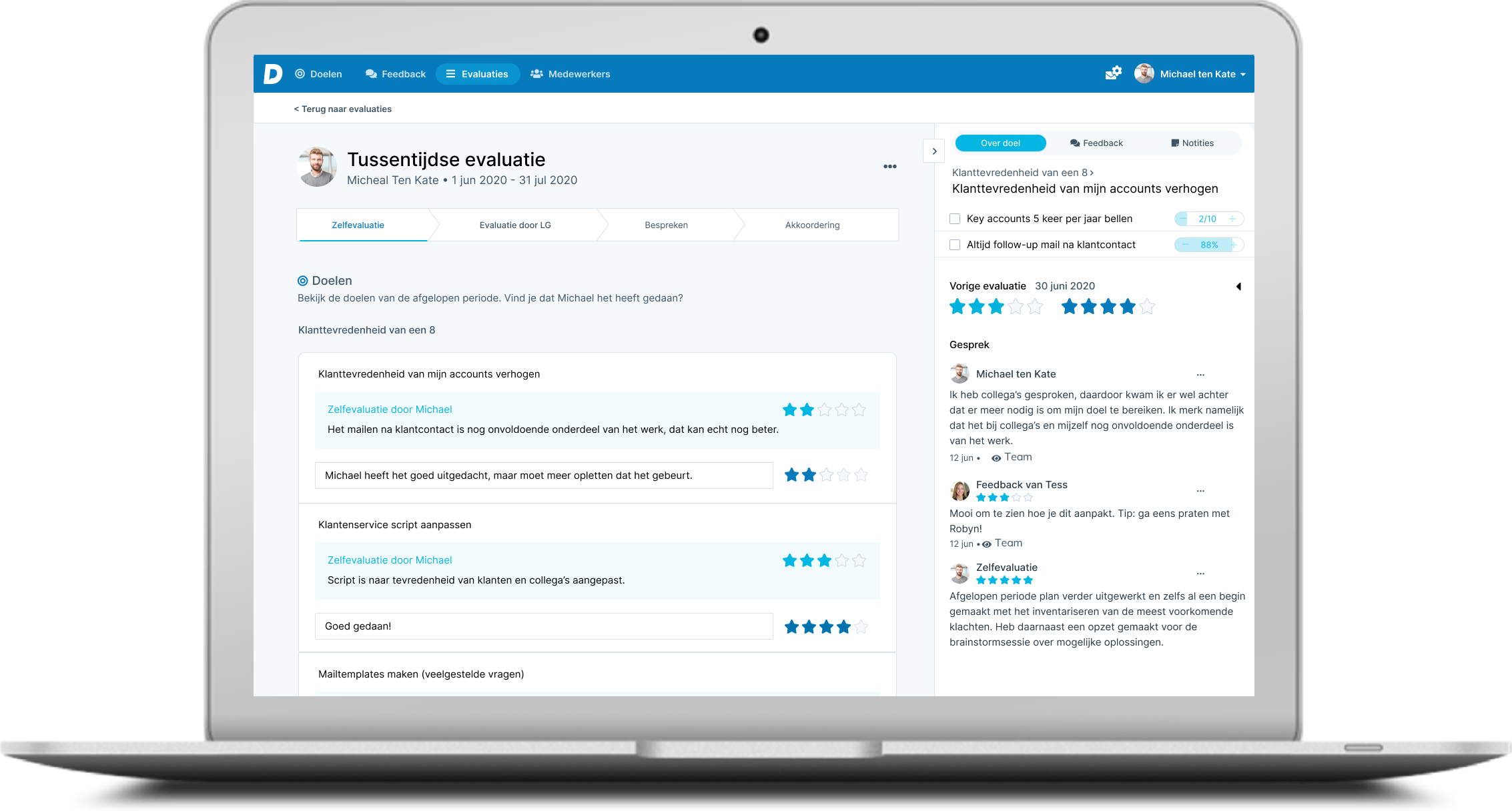 Feedback en reflecties 
zijn straks zichtbaar bij het schrijven van je evaluatie
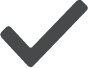 Leidinggevenden borduren tijdens de evaluatie voort op de zelfevaluatie van medewerkers
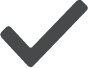 Installeren op mobiel
Android
iPhone & iPad
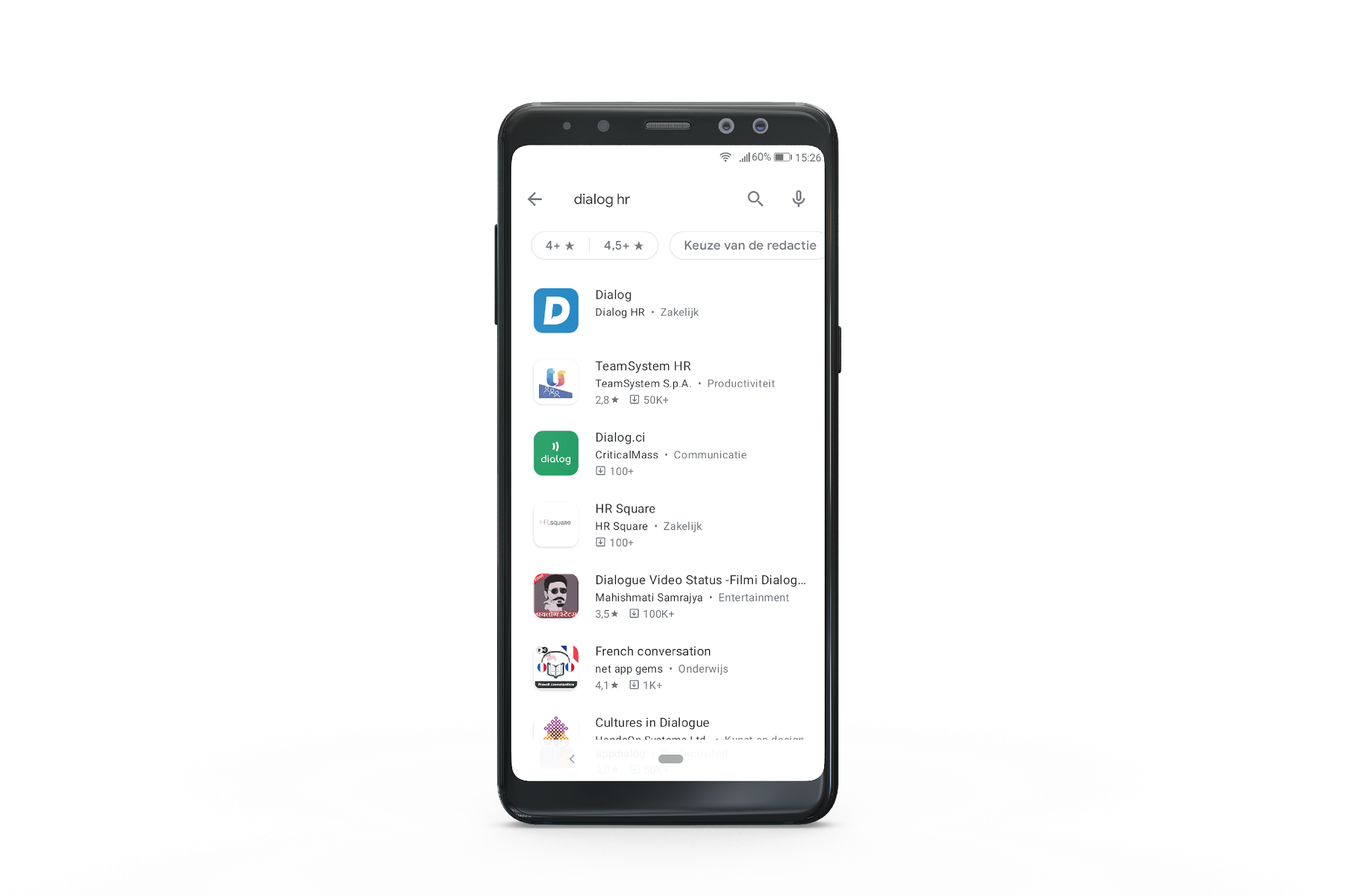 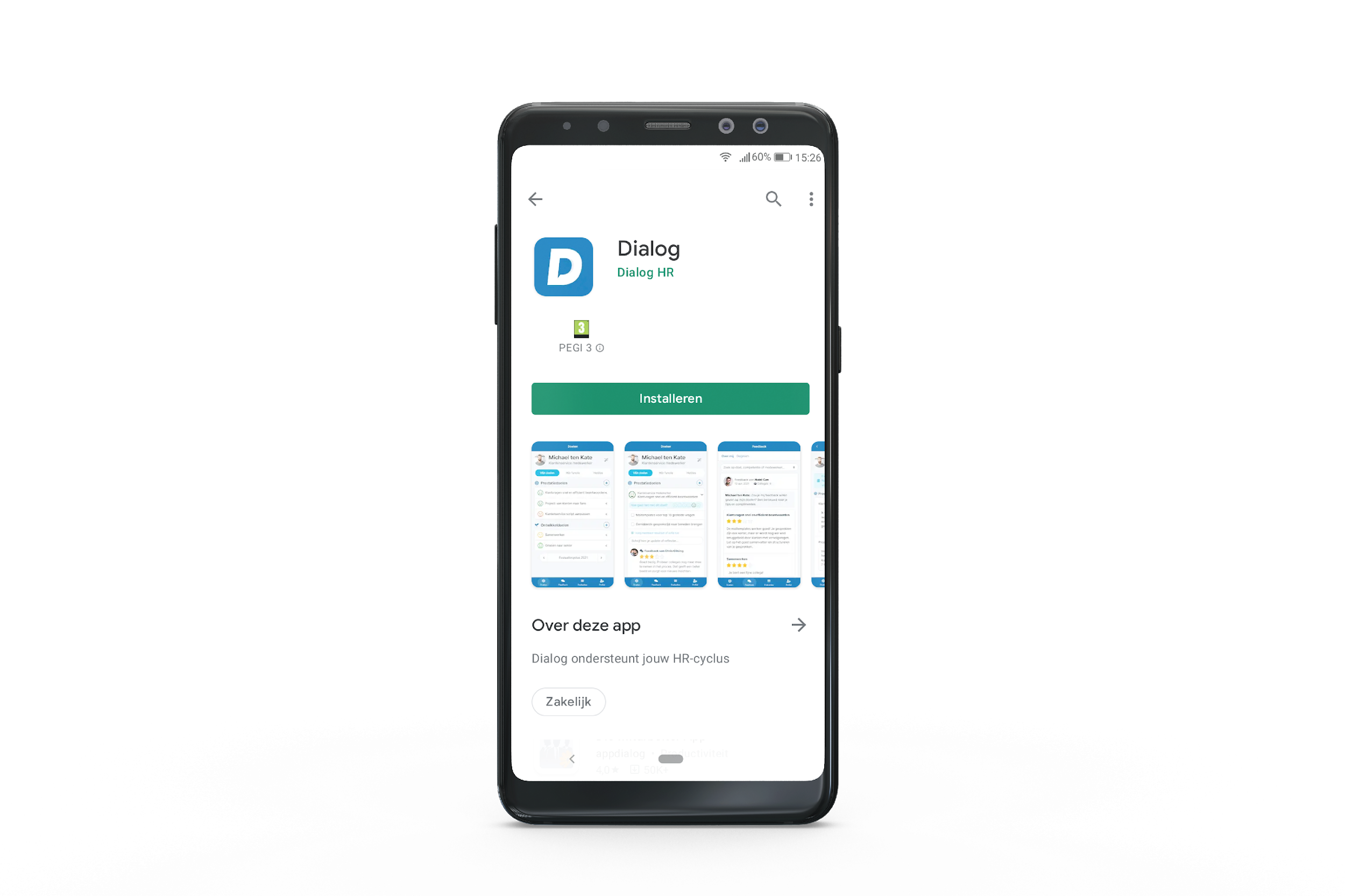 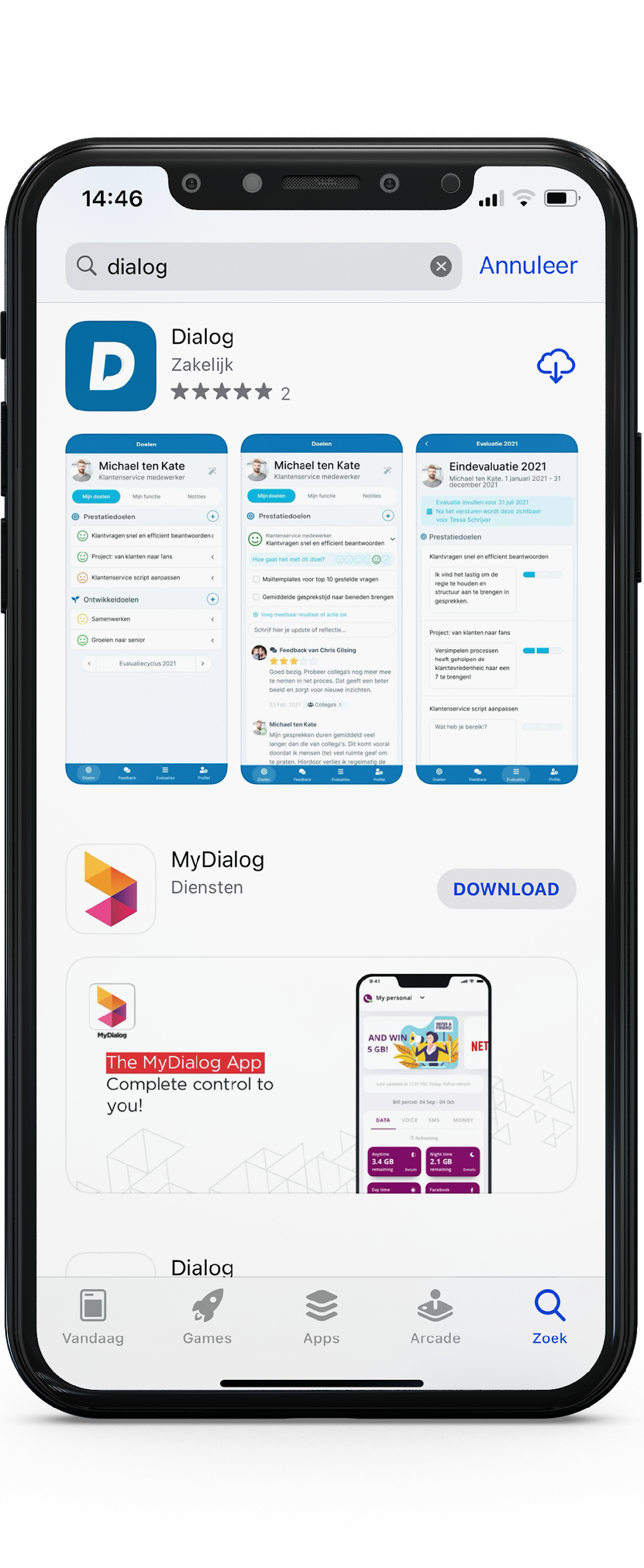 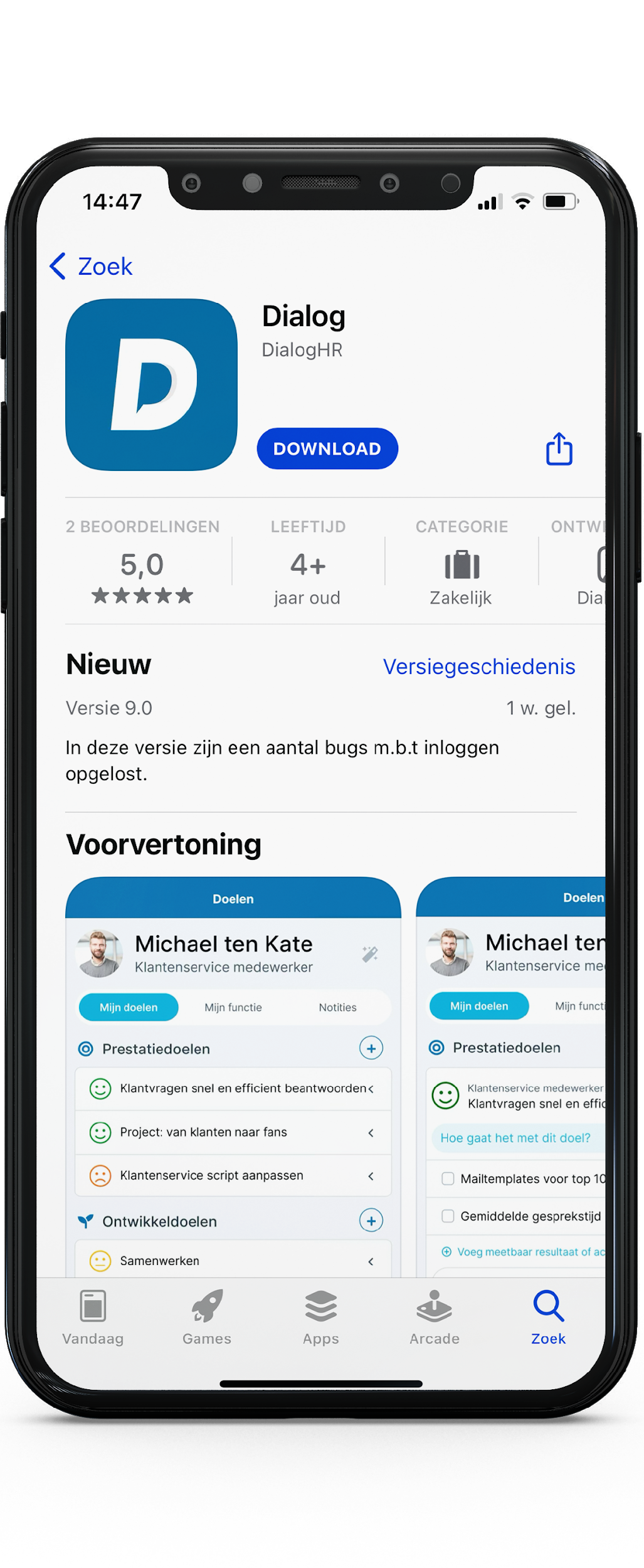 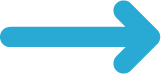 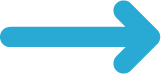 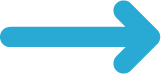 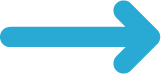 Stap 2
Klik daarna op de knop ‘Download’
Stap 2
Klik daarna op de knop ‘Installeren’
Stap 1
Zoek in de App Store op ‘Dialog’
Stap 1
Zoek in de Google Play Store op ‘Dialog HR’
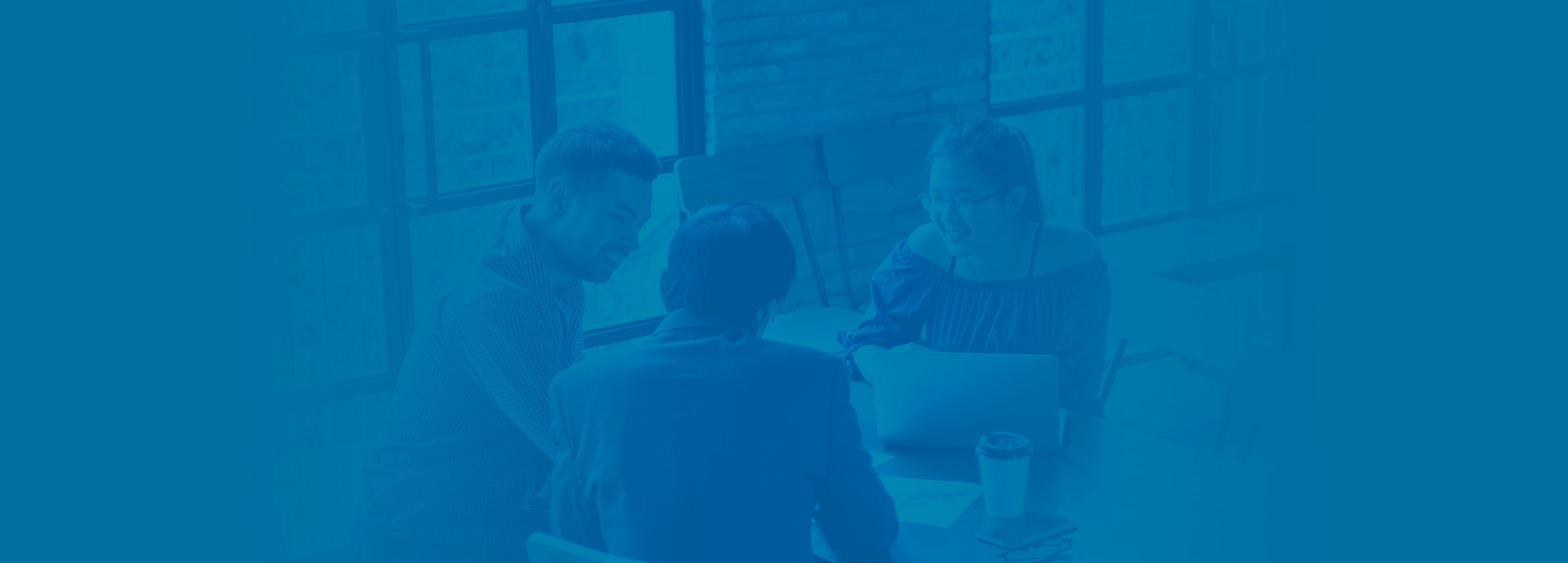 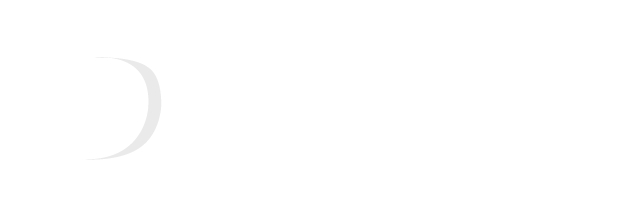 Afspraken maken
Next steps
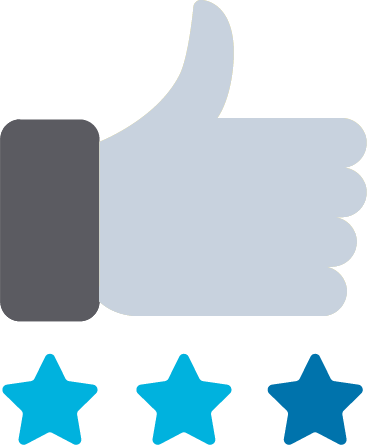 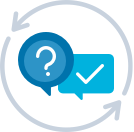 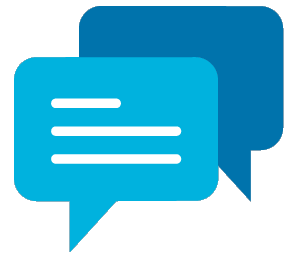 Aan de slag

Maak je doelen aan
en gebruik Dialog om 
te reflecteren en 
feedback te vragen
Gesprekken voeren

Plan een gesprek met je leidinggevende om je plan te bespreken
Evalueren

Samen leren we wat al goed werkt en wat nog beter kan (continu verbeteren)
Evaluatie kick-off
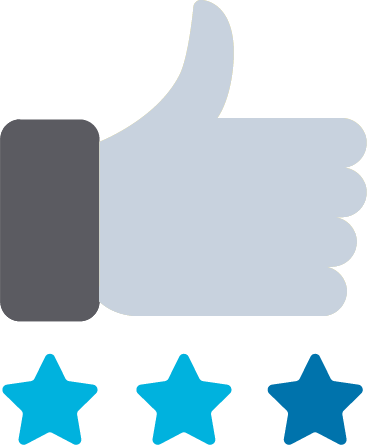 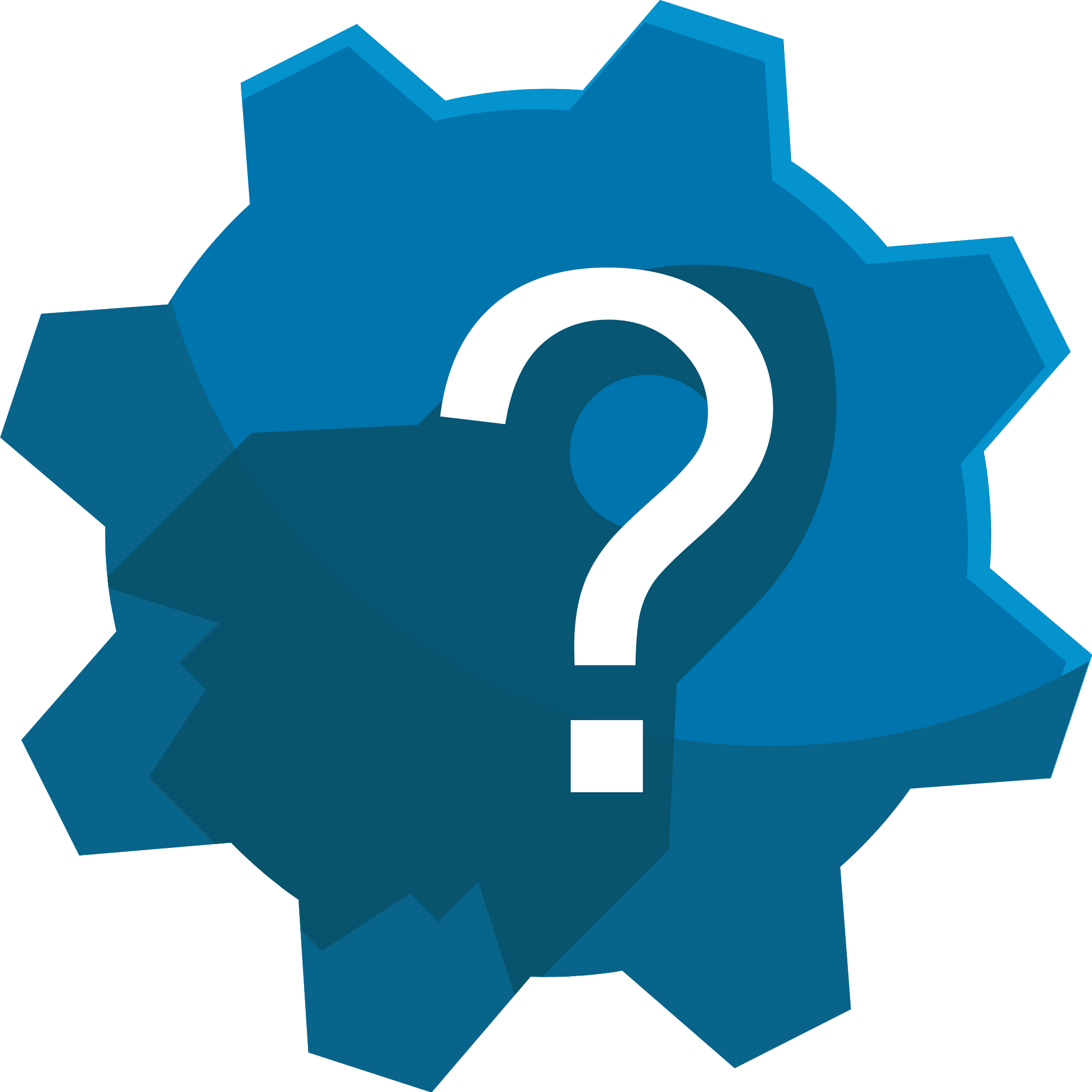